Specific Heat
IB Physics | Thermal Physics
Conductors and Insulators
Label this image
Conductor
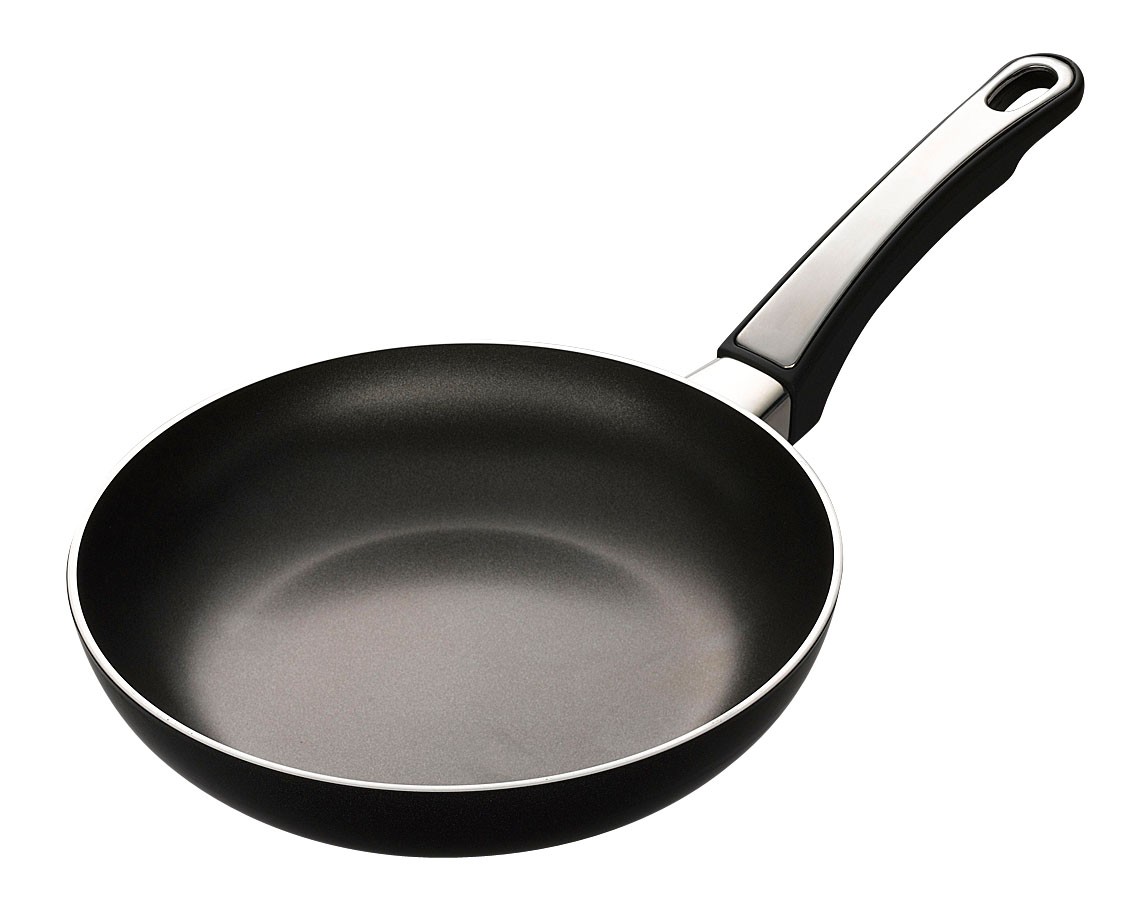 Insulator
Specific Heat
Energy
Specific Heat is the amount of _______________ required to raise the temperature of 1 kg of a substance by 1 K
Specific Heat of Copper:
390 J kg-1 K-1
Specific Heat
Lower
The ___________ the number, the less energy it takes to heat up
1) Which substance take the most energy to heat up?
Water
2) Which substance take the least energy to heat up?
Lead
Specific Heat
Which metal will heat up faster, Aluminum or Iron?
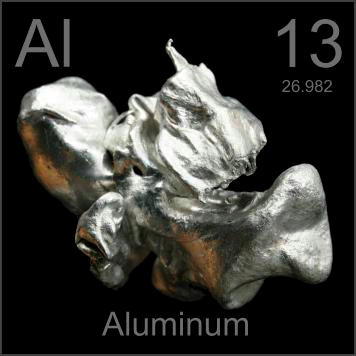 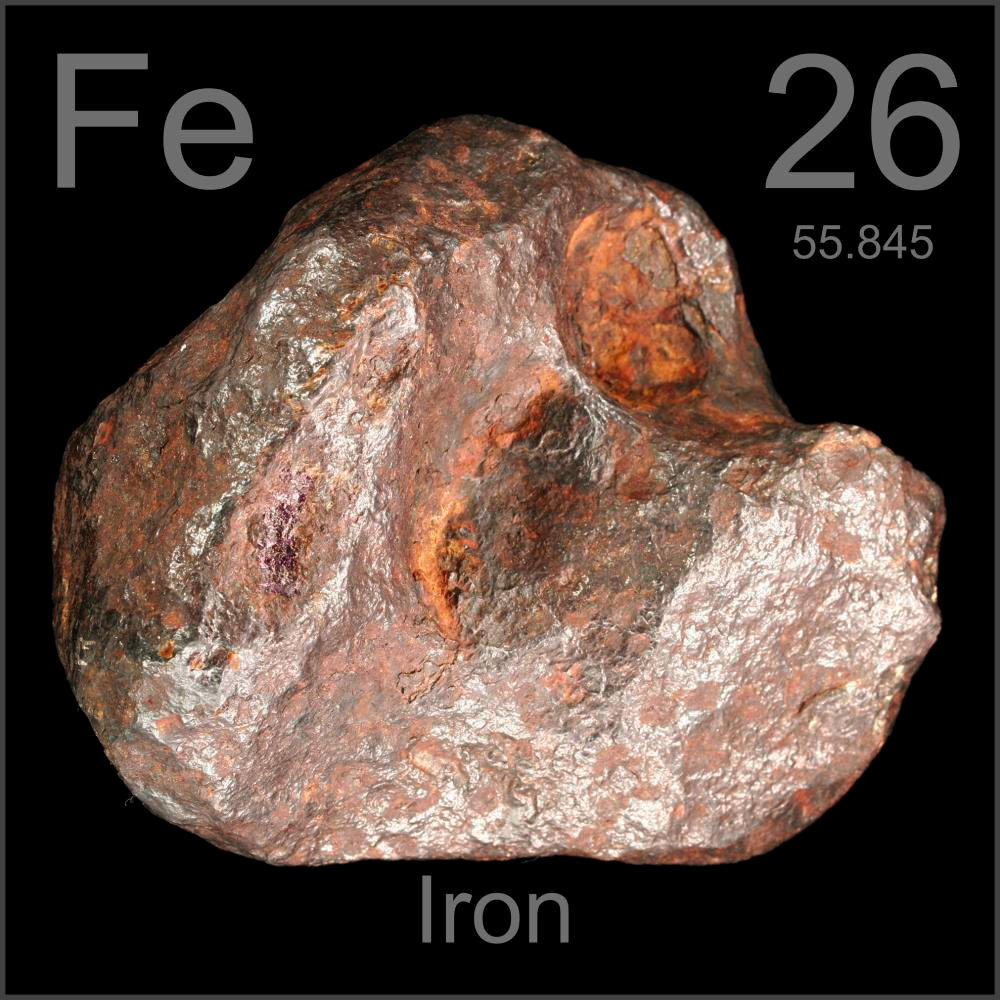 Specific Heat
If Iron heats up faster based on its specific heat, then why do aluminum fry pans heat up faster?
more mass
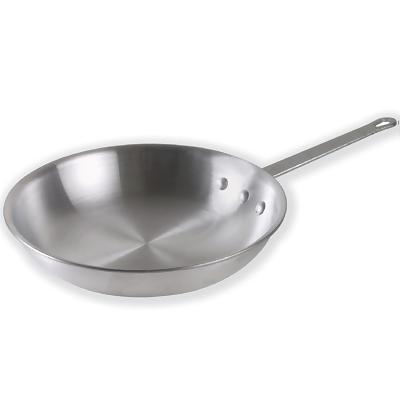 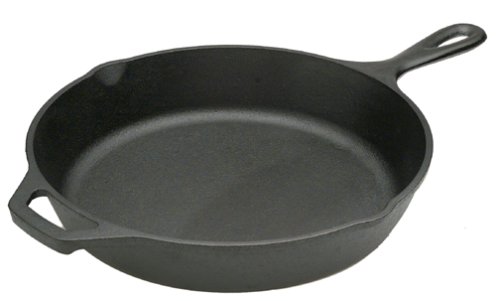 Aluminum Skillet
C = 910 J kg-1 K-1
Iron Skillet
C = 448 J kg-1 K-1
Specific Heat Equations
Specific Heat Calculations
How much energy is needed to increase the temperature of 0.755 kg of iron 20 K?
How much energy must a refrigerator absorb from 0.225 kg of water to decrease the temperature of the water from 35 °C to 5 °C?
More Specific Heat Calculations
Air has a density of 1.3 kg m-3 and a specific heat capacity of 1000 J kg-1 K-1. If 500 kJ was transferred to a room of volume 80 m3, what was the temperature rise?
How long will it take a 2.20 kW kettle to raise the temperature of 800 g of water from 16.0°C to its boiling point if the specific heat capacity of water is 4180 J kg-1 K-1?
Conservation of Heat
If our system is closed to the surroundings, heat must be conserved
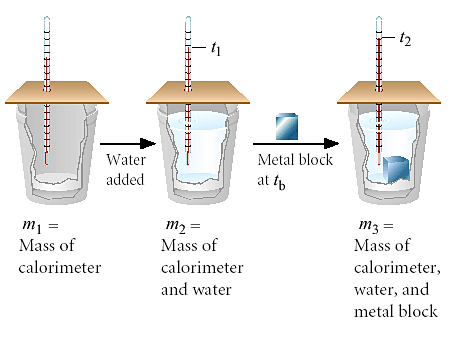 Heat energy lost by the metal
Heat energy gained by the water
Conservation of Heat
Heat energy gained by the water = heat energy lost by the metal
If you have 0.05 kg of water at 20°C and you put in 0.031 kg of an unknown substance that is originally 100°C, you measure that the final temp of everything is 25°C. What is the unknown metal?
Step 1: Find the Heat Energy of the Water
Conservation of Heat
Heat energy gained by the water = heat energy lost by the metal
If you have 0.05 kg of water at 20°C and you put in 0.031 kg of an unknown substance that is originally 100°C, you measure that the final temp of everything is 25°C. What is the unknown metal?
Step 2: Using the heat energy step one. Find mystery specific heat
Lesson Takeaways
I can define specific heat capacity with proper units
I can describe the effect of larger or smaller specific heat values 
I can relate specific heat capacity to the heat energy and temperature change
I can describe how a calorimeter uses the conservation of heat to study a material’s specific heat